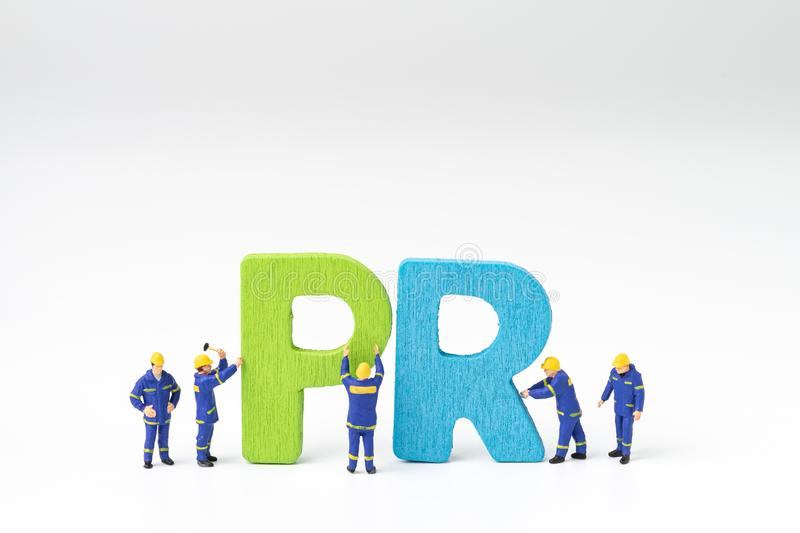 Welcome 
To the Course
Public Relations(PR)
JMC 522
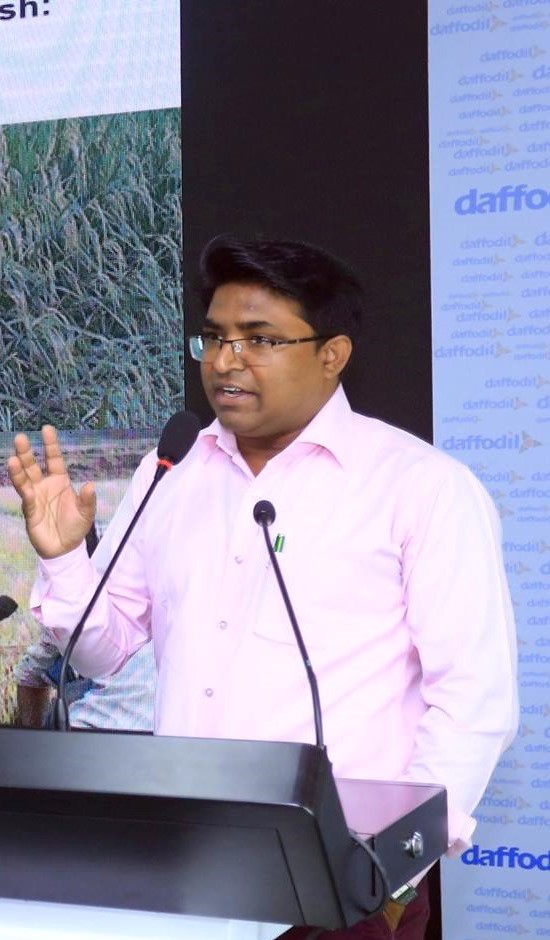 Dr. Sheikh Shafiul Islam
Associate Professor & Head 
Department of Journalism and Mass Communication
Daffodil International University
Definitions
“ Public relations is a strategic communication process that builds mutually beneficial relationships  between organizations  and their publics”. 
PR can be defined as the practice of managing communication between an organization and its publics.
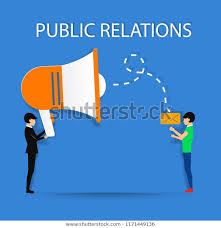 Definitions
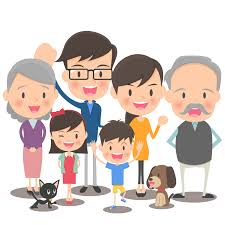 John E. Marston said, “Public relations are the management function which evaluates public attitudes, identities the policies and procedures of an organization with  the public interest and executes a programme of action and communication to earn public understanding  and acceptance.”
Definitions
“A strategic management function that adds value to an organization by helping it to manage its reputation.” ---The Chartered Institute of public relations.

According to Edward Barney, “Public relations are the attempt by information, persuasion, adjustment, to engineer public support for an activity, a cause, movement or an institution.”
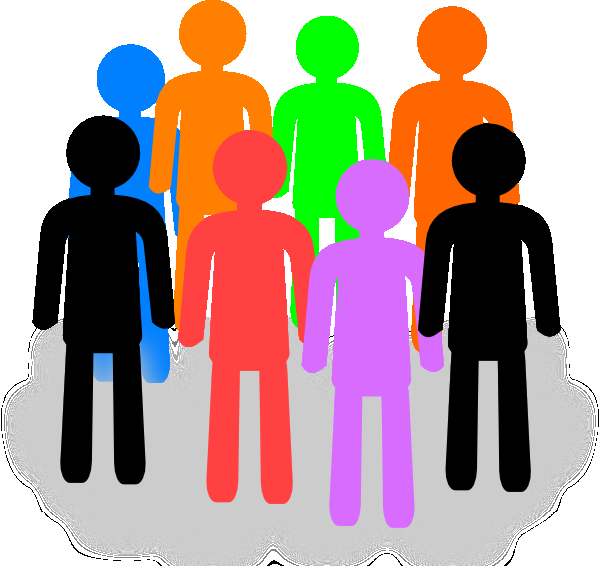 Tools & Platforms of PR
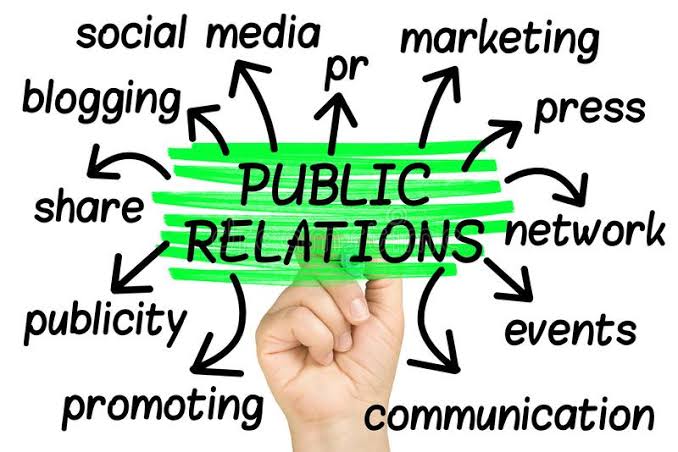 The Publics in PR
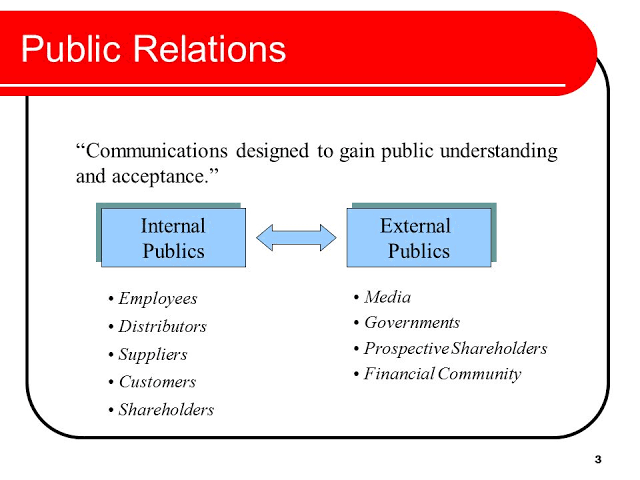 Key Role of PRManaging relationship with the public
Major Functions of PR
The ultimate goal of the PR department/section is to create a positive image of an organization or person by proactively seeking and accommodating favourable opportunities in the media through the following means:
What to learn ?
Thank you very much